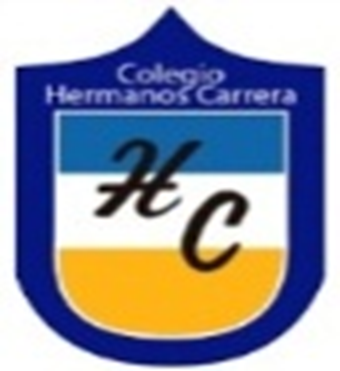 ENGLISH 6TH GRADE
MISS: MARÍA FERNANDA FERNÁNDEZ JELDRES
OBJECTIVE: TO IDENTIFY HOW TO GIVE A DIRECTION IN ENGLISH.
OBJETIVO: IDENTIFICAR COMO DAR DIRECCIONES EN INGLÉS.



WHAT DIRECTIONS OR PLACES IN THE CITY DO YOU REMEMBER?
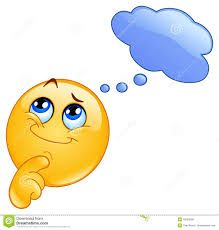 DIRECTIONS
WE USE THESE WORDS TO EXPRESS HOW TO GET TO A PLACE. 

ESTAS PALABRAS LAS USAMOS PARA EXPRESAR COMO LLEGAR A UN LUGAR.
DIRECTIONS VOCABULARY.
THE PLACES OF THE CITY.
THE PLACES OF THE CITY ARE DIFFERENT BUILDINGS THAT YOU CAN FIND IN A CITY AND WHERE YOU CAN DO DIFFERENT THINGS.

FOR EXAMPLE: IN A SCHOOL YOU CAN STUDY.
   IN A RESTAURANT YOU CAN EAT.
LET’S SEE THE PLACES OF THE CITY THAT WE’LL LEARN!
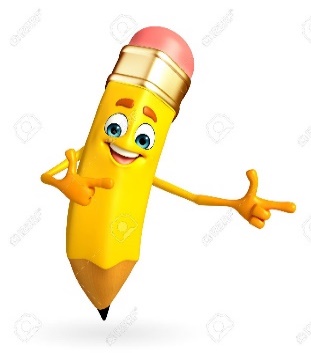 PLACES OF THE CITY VOCABULARY.
LET’S SEE SOME EXAMPLES
HOW CAN I GET TO THE FIRE STATION?
A: GO STRAIGHT CUZCO STREET, TURN RIGHT IN ARTE STREET, WALK STRAIGHT, THE FIRE STATION IS NEXT TO THE POLICE STATION.

HOW CAN I GET TO THE SCHOOL?
A: GO STRAIGHT ARTE STREET, TURN RIGHT ARREBOL STREET, TURN LEFT ROJO STREET, THE SHCOOL IS BEHIND THE SHOPPING MALL.
LET’S LOOK THIS CITY MAP AND MAKE DIRECTIONS SENTENCES.
DO YOU HAVE ANY QUESTION ABOUT THE PREPOSITIONS OF PLACE?
NOW LET’S SEE THE WORKSHEET.
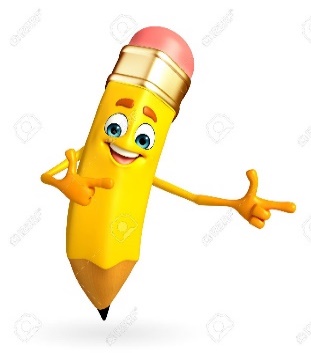